Mentālā veselībabērniem
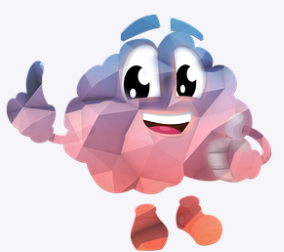 Izglītības un skolu psiholoģe –Diāna Rozenfelde
un 7.b klases skolēni
projektam “Labbūtības ceļakarte skolai 2021”
Kā jūtas šie bērni?
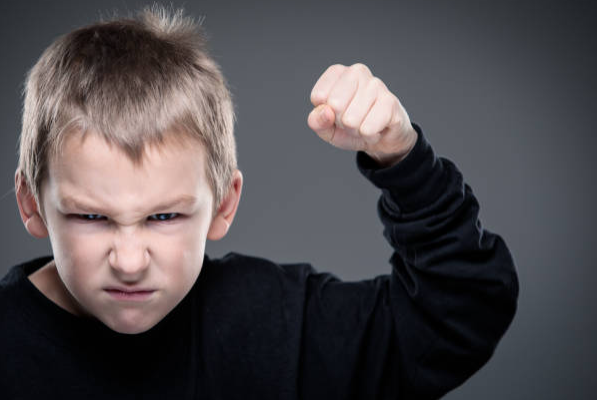 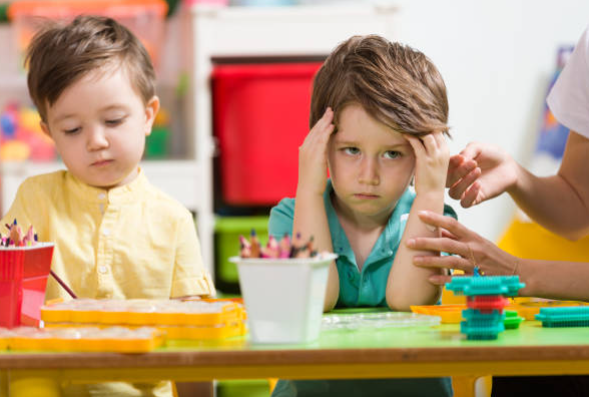 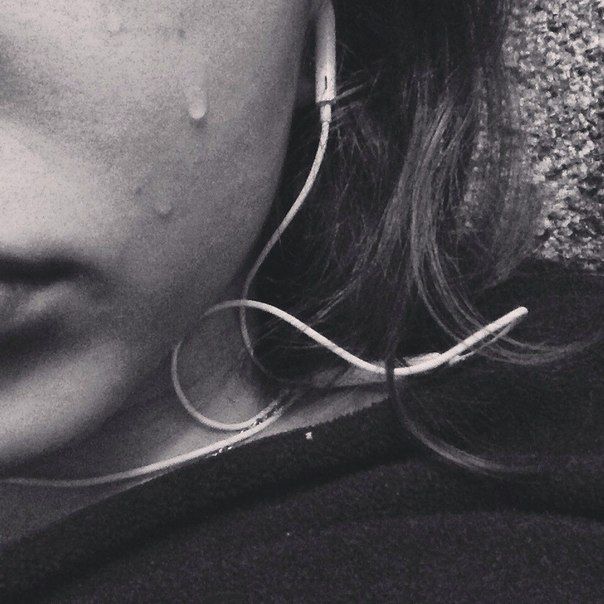 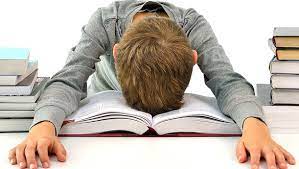 Mēs nemitīgi sastopamies ar stresu – to izraisa skola, mājasdarbi, strīdi ar draugiem, konflikti ģimenē, negatīvas emocijas vai slikti notikumi.
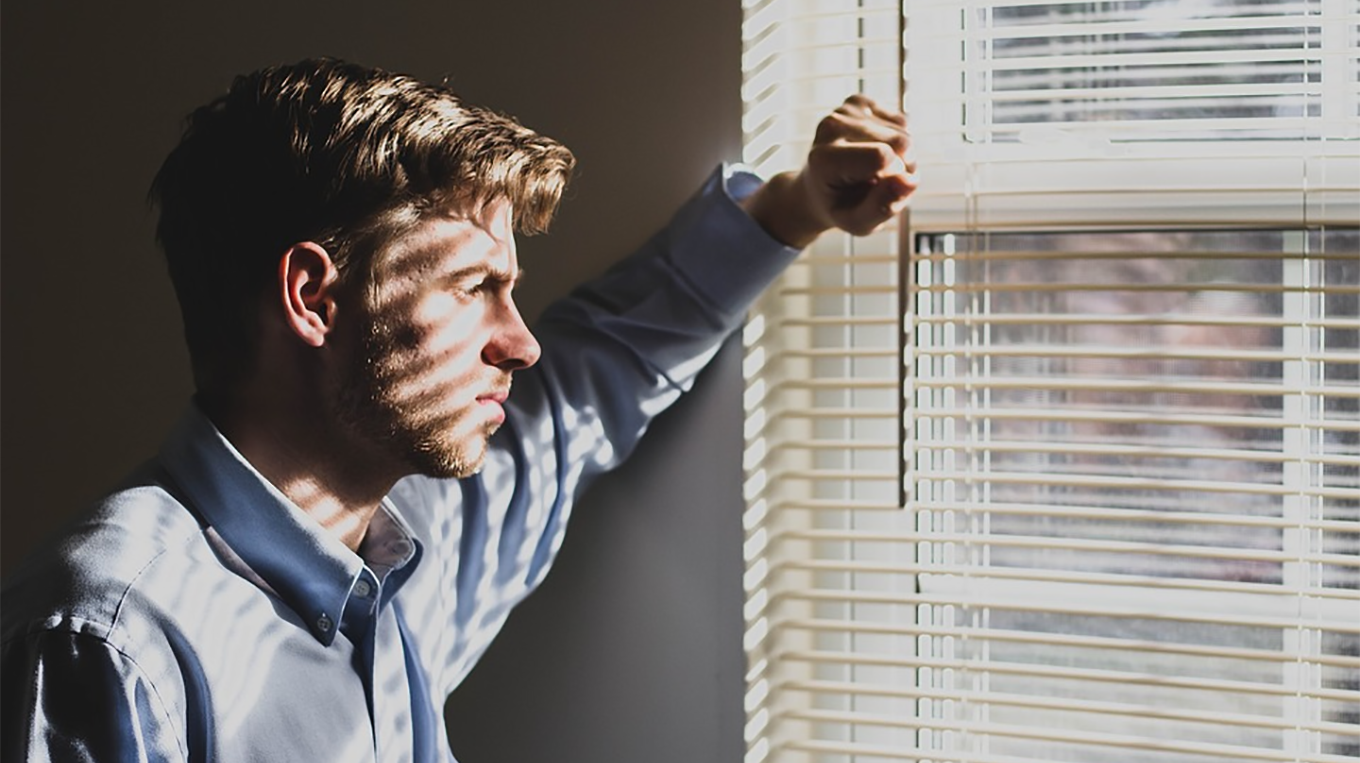 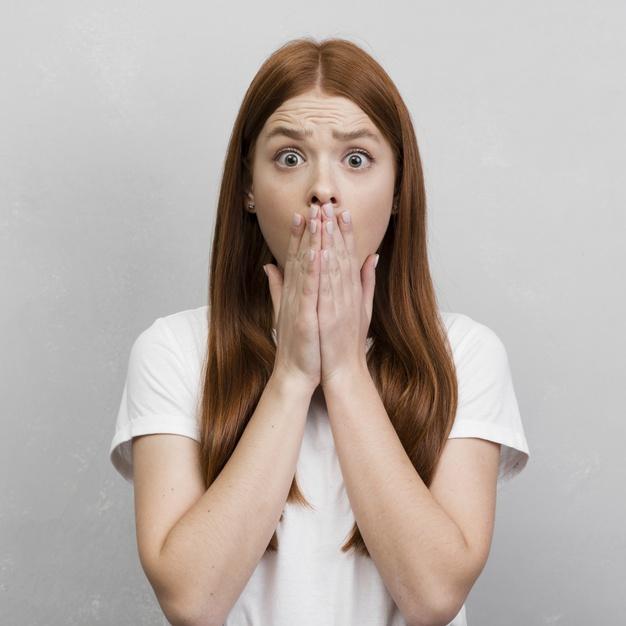 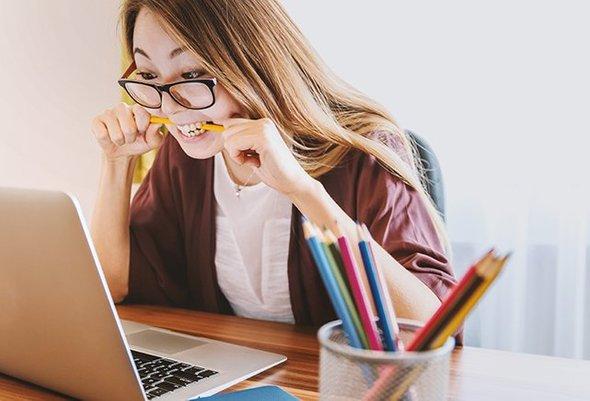 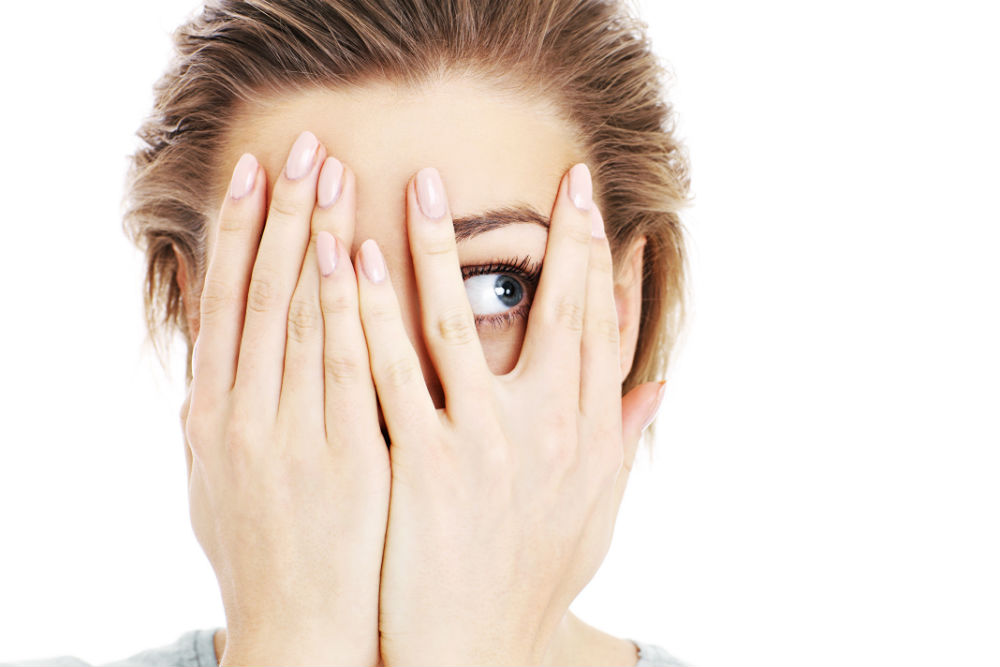 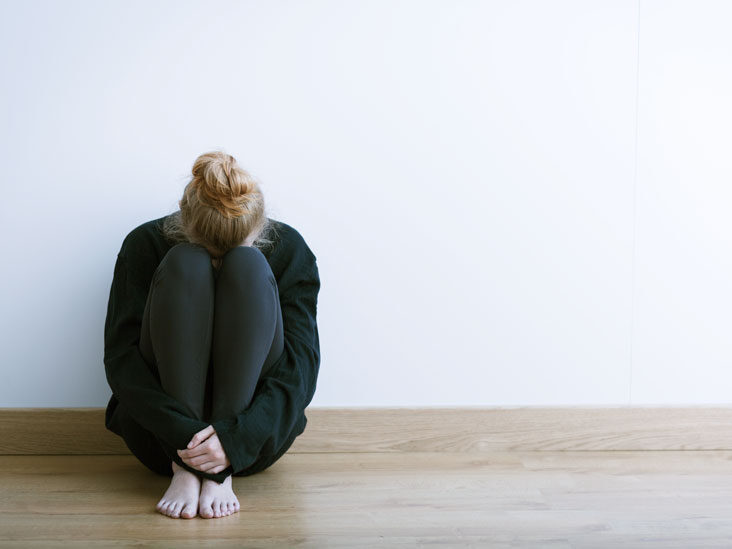 Smadzeņu lielākais ienaidnieks ir stress.
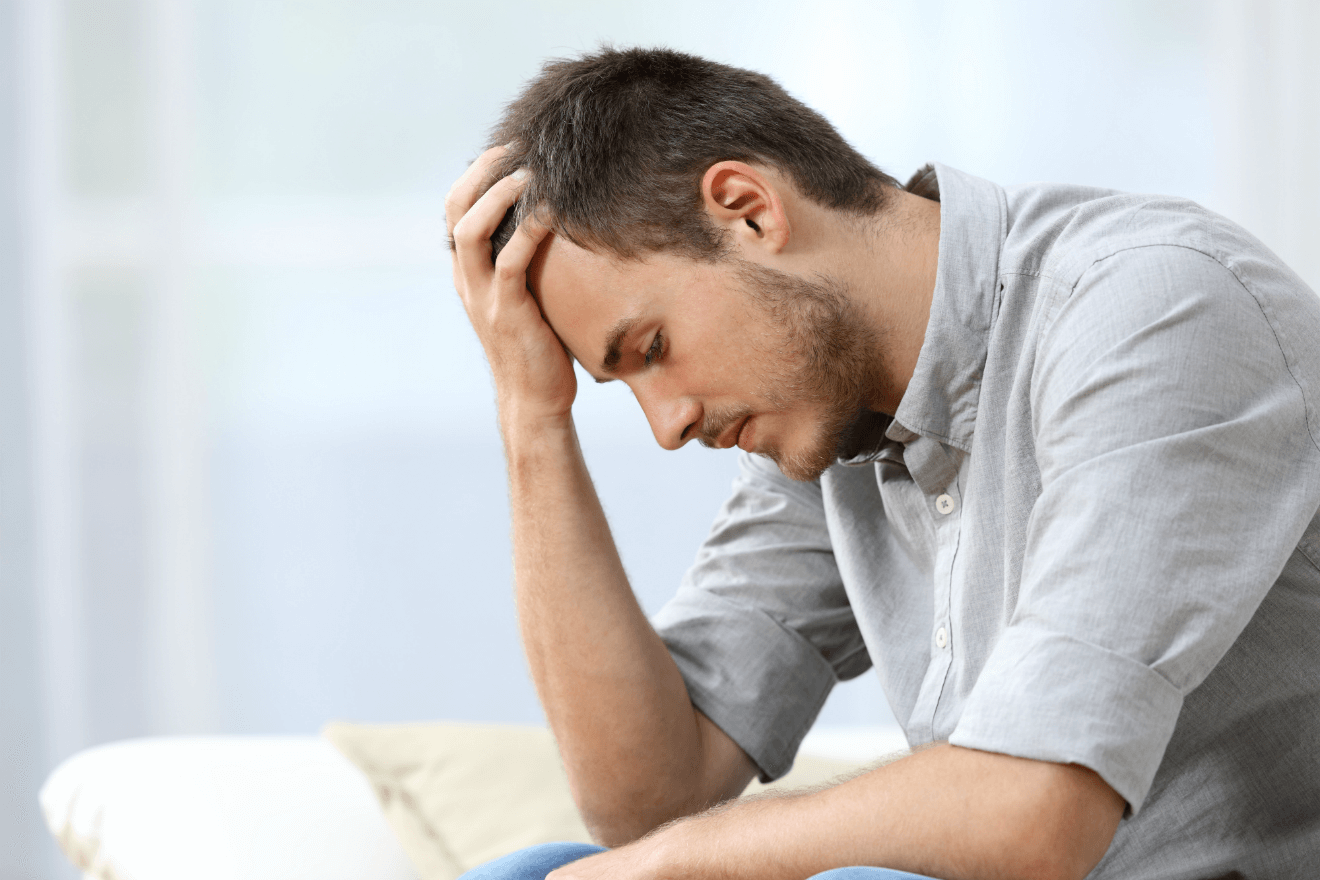 Tagad pamēģināsim drusku izlādēties, uz doto brīdi, vienkārši atbrīvoties no emocionālās spriedzes!Lai to izdarīt, Jums ir jāsaprot savas jūtas un emocijas.
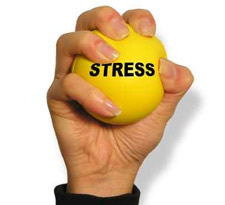 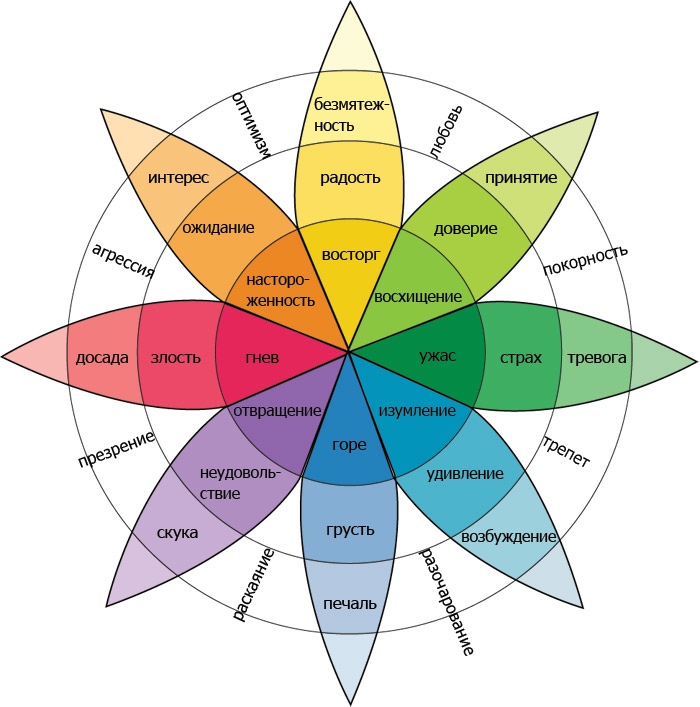 Kā jūties Tu?
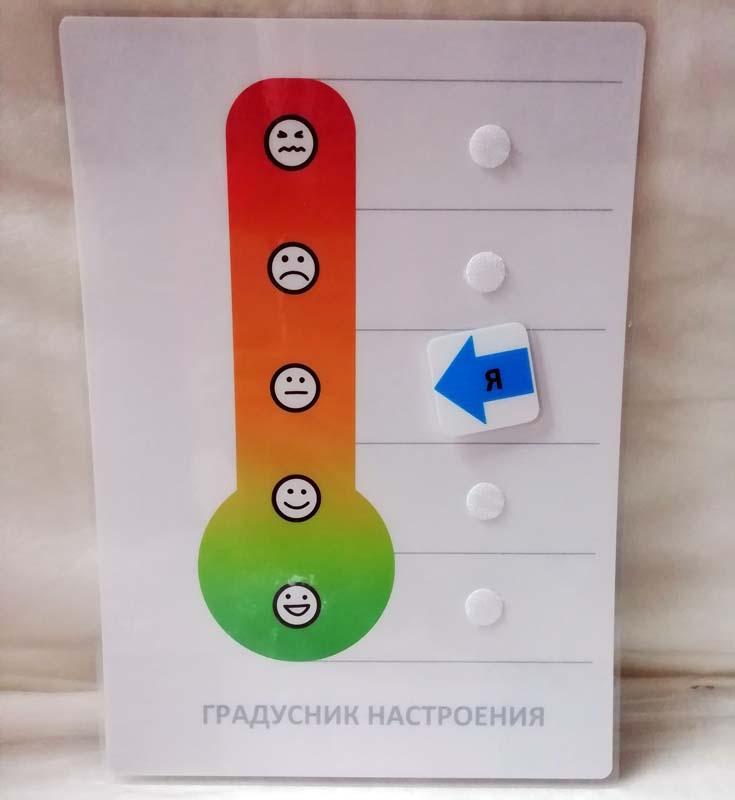 Atzimē par sevi.
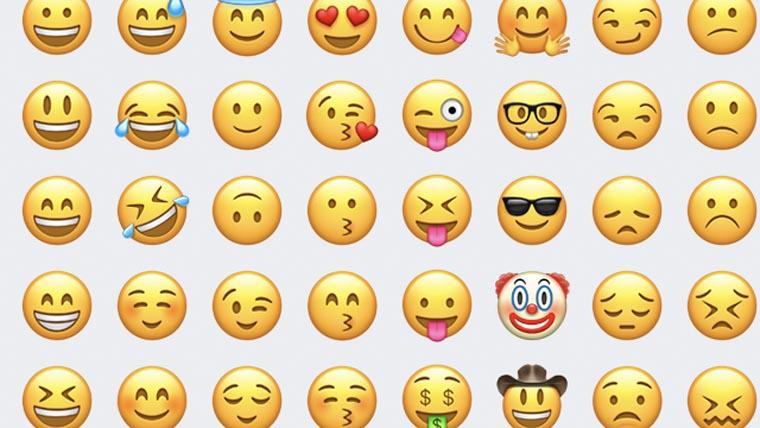 Raksturo sevi divās pozitīvās īpašībās
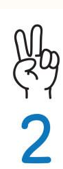 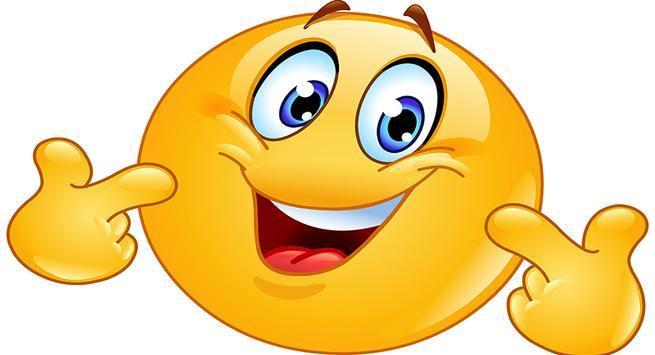 Rasturo sevi divās negatīvās īpašībās
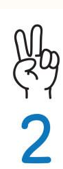 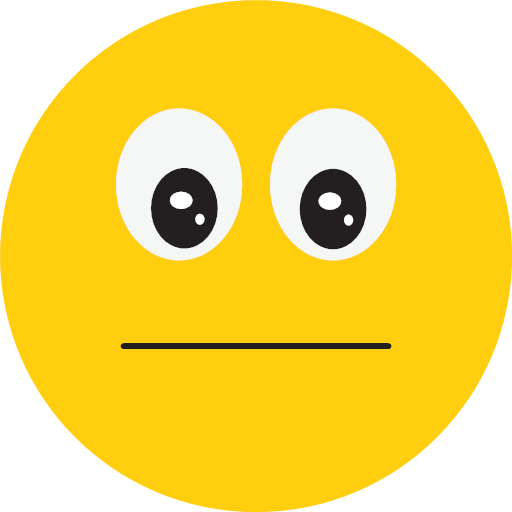 Novērtējiet sevi dažādās starpersonu attiecībās....
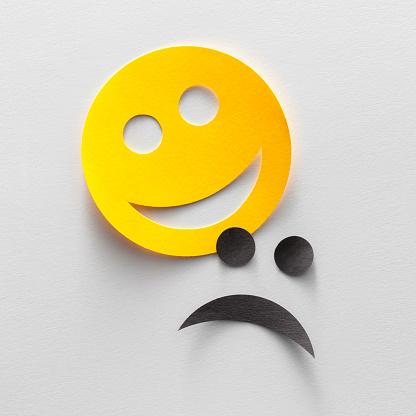 Skolā klātienē1-10
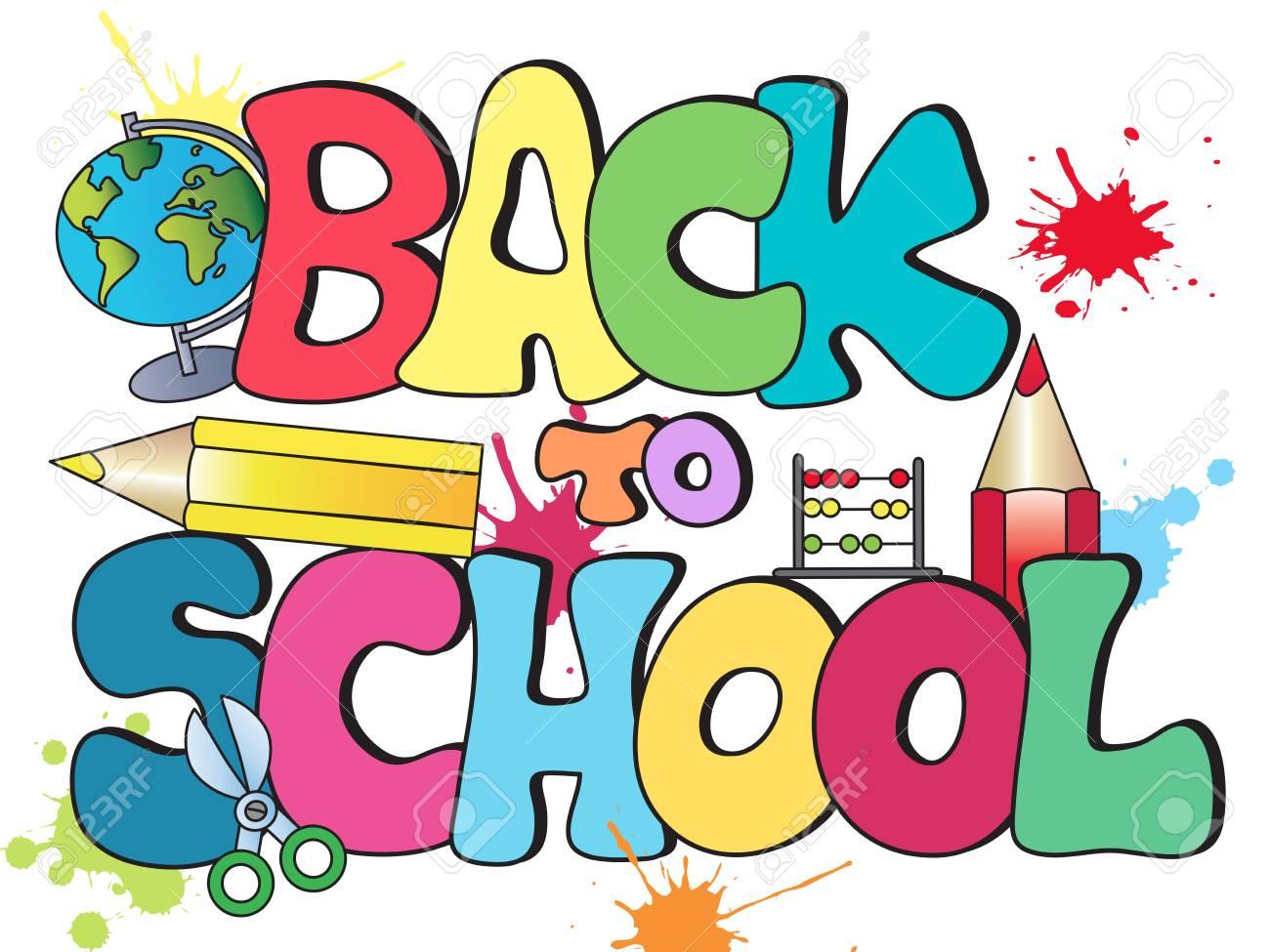 Attālinātās mācībās1-10
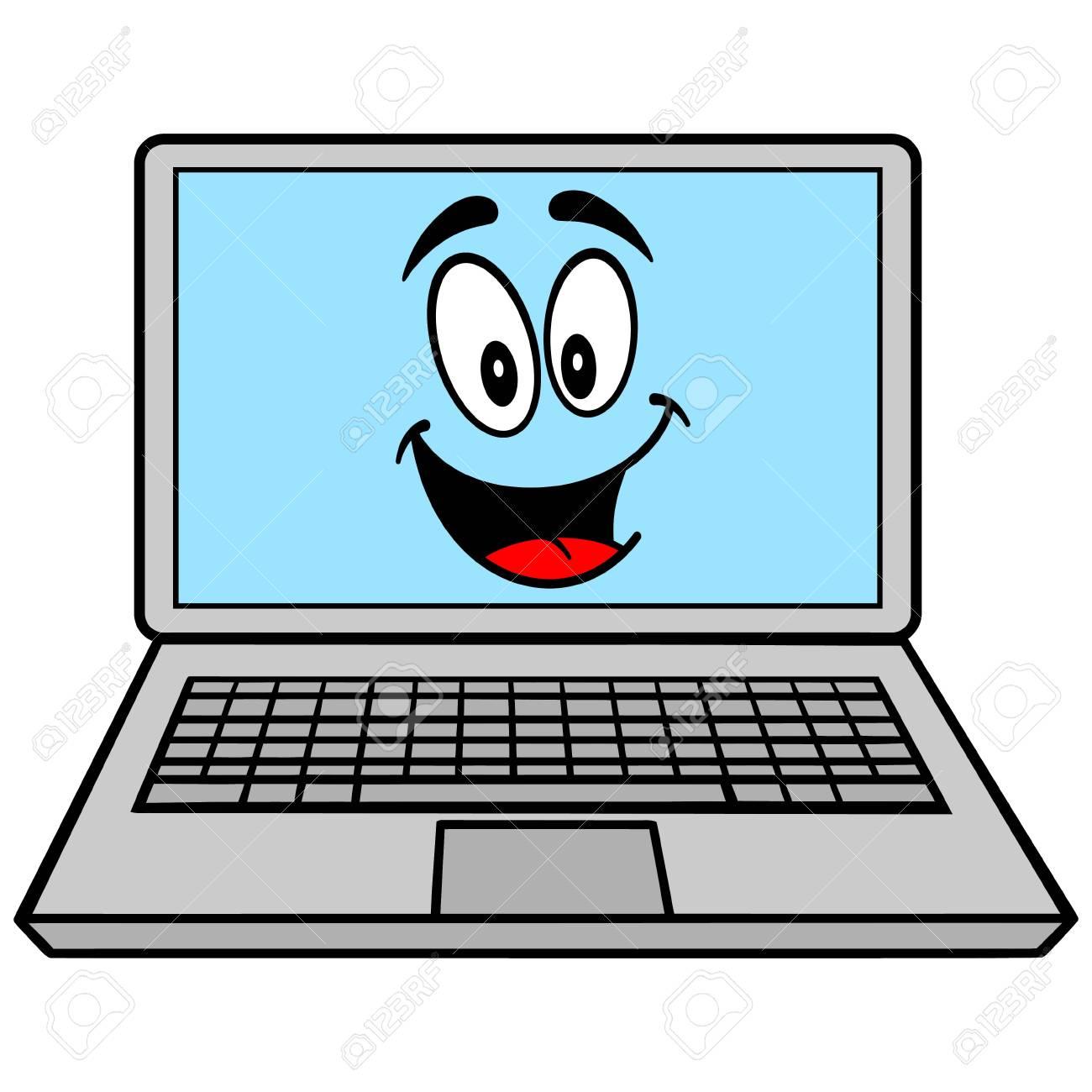 Mājās1-10
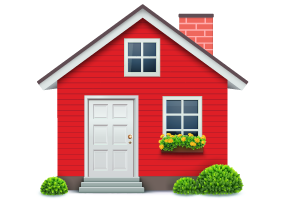 Ar māti1-10
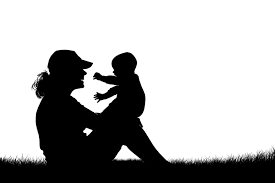 Ar tēvu1-10
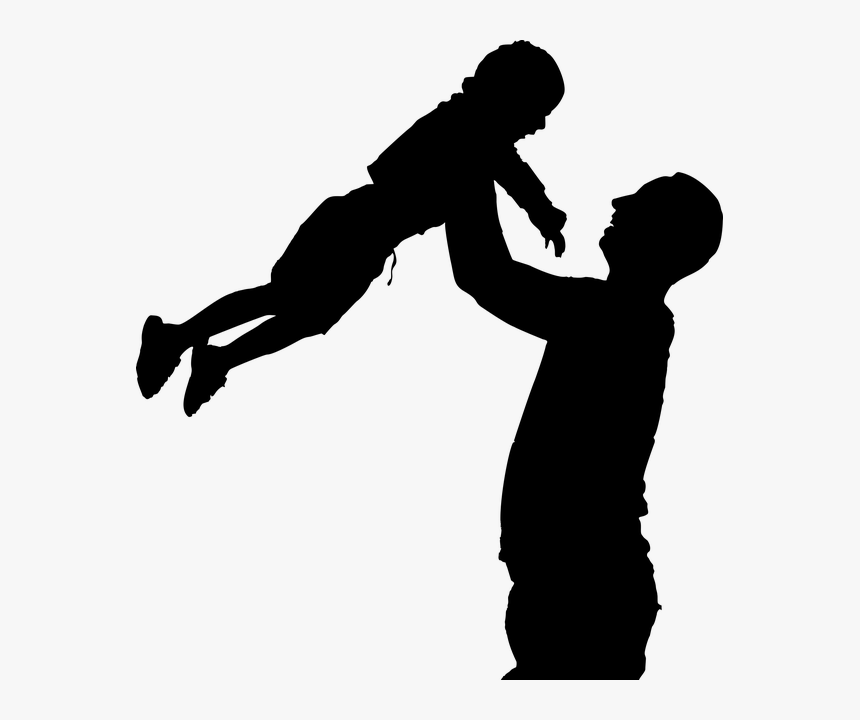 Pats ar sevi1-10
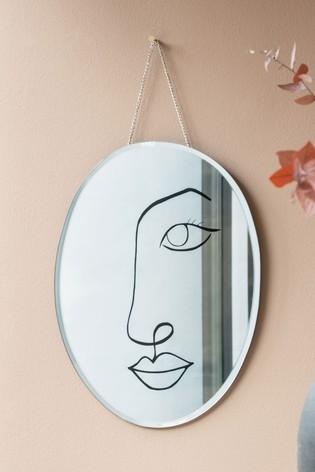 Ar pretējo dzimumu1-10
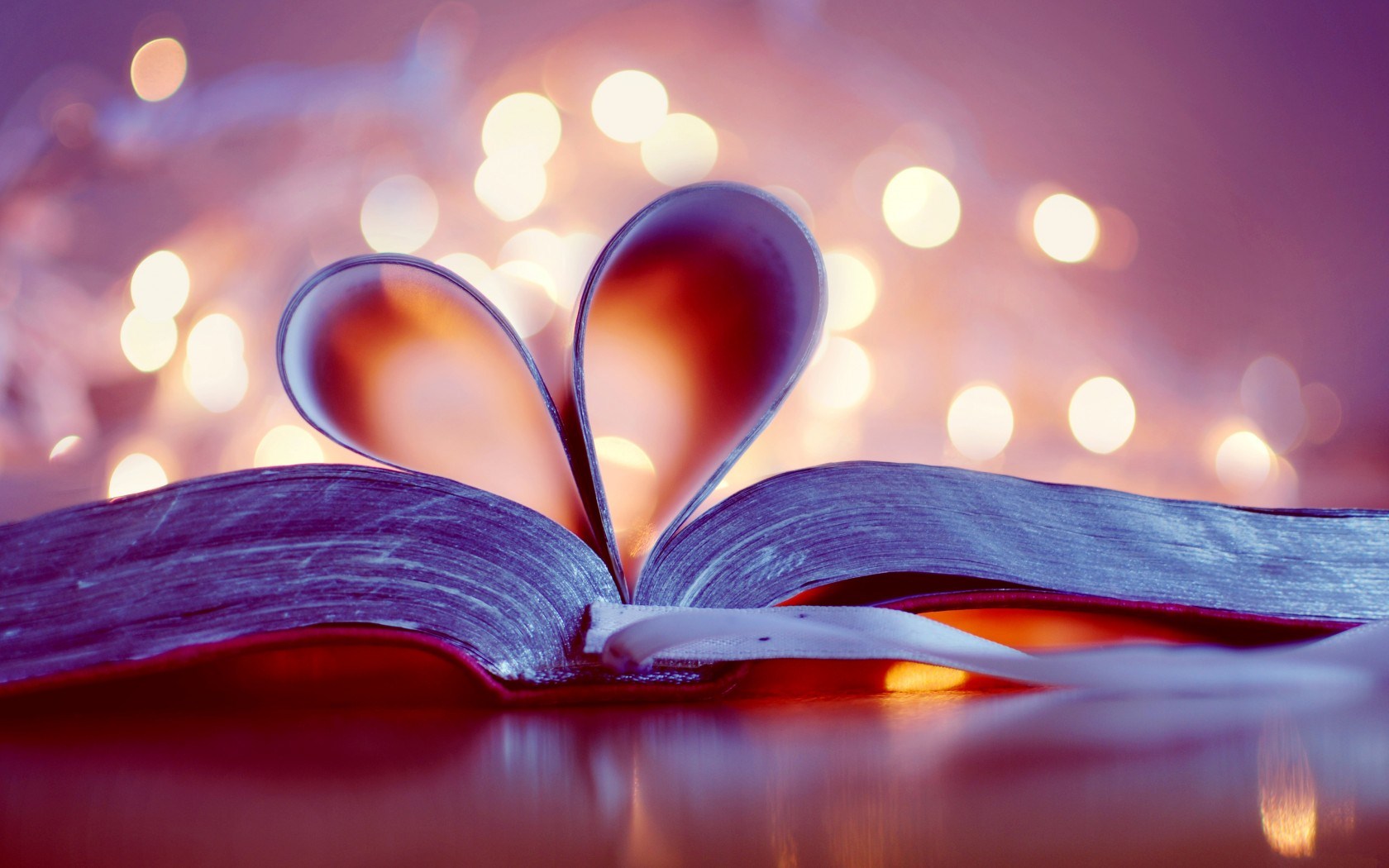 Ar draugiem1-10
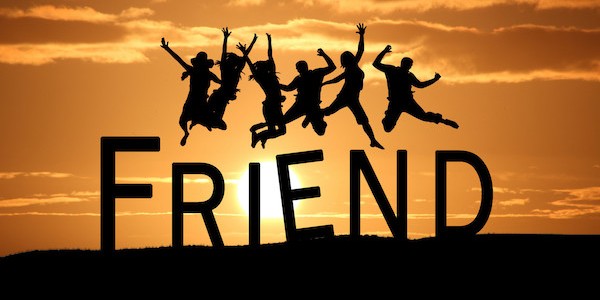 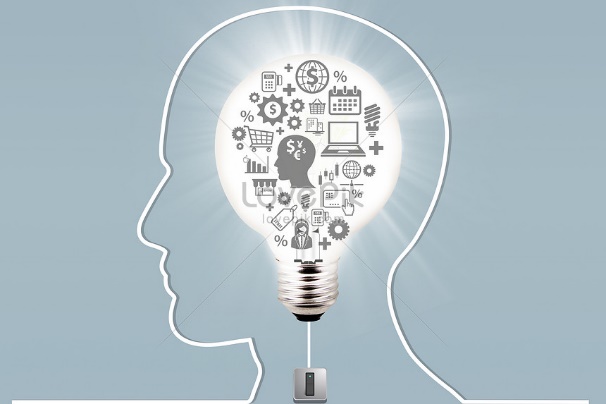 Kas ir mentālā veselība?
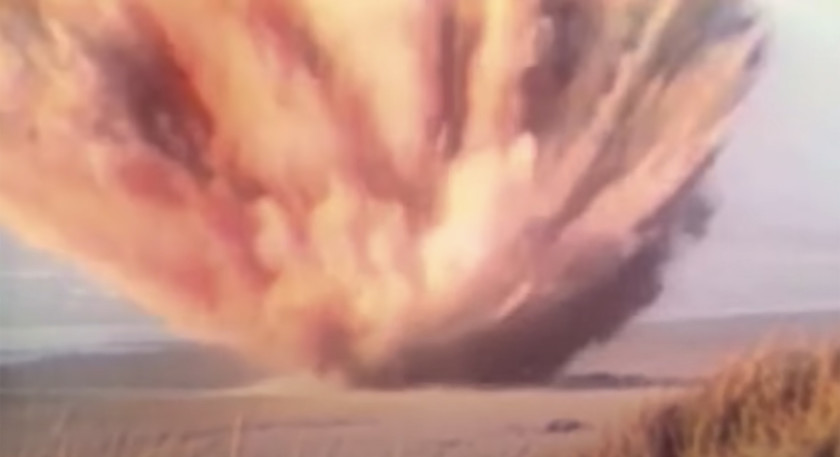 Parasti mūsu smadzenes tiek ar stresiem galā. Bet ja stresa būs par daudz vai smadzenēm nepietiks jaudas, tad var rasties mentālās veselības problēmas. Lai no tām izvairītos, atceries MENTAL pamatlikumus!
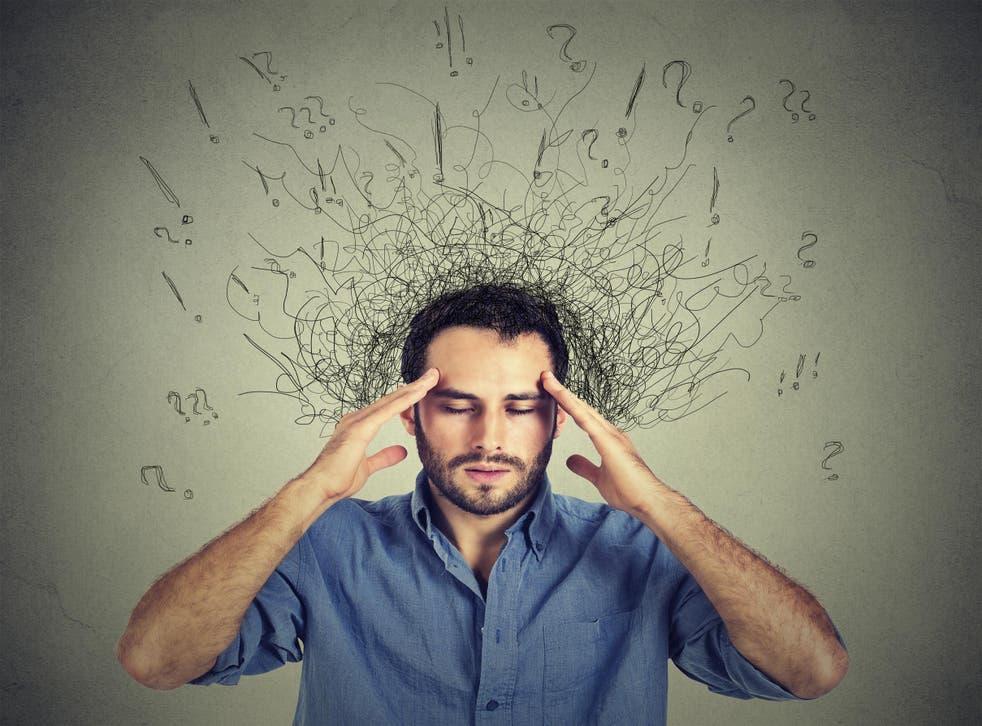 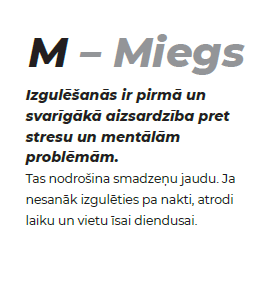 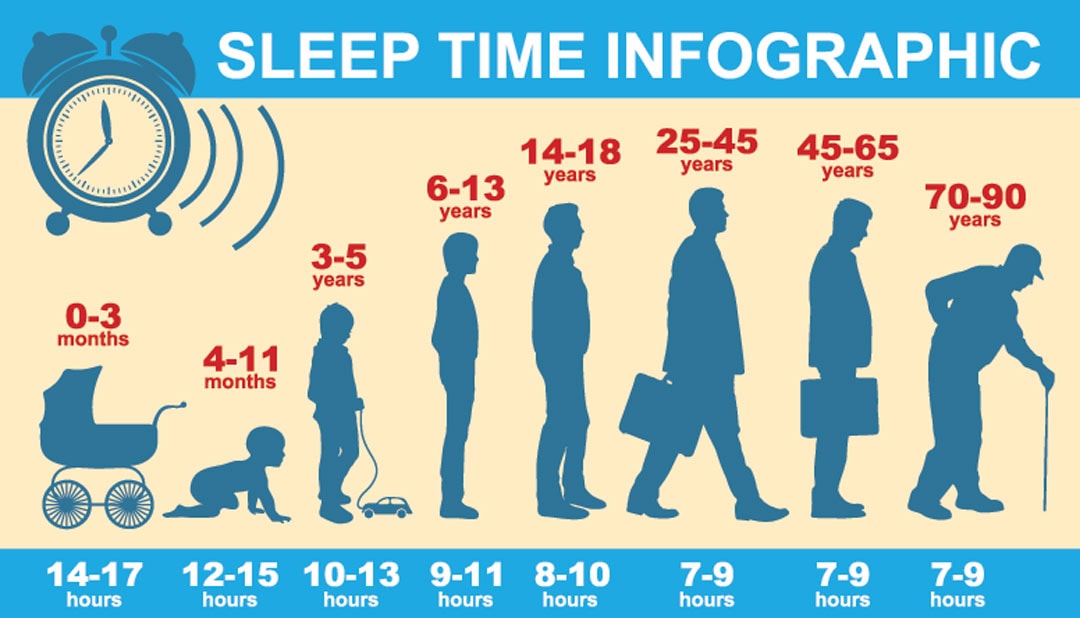 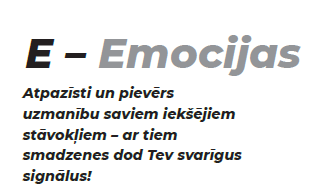 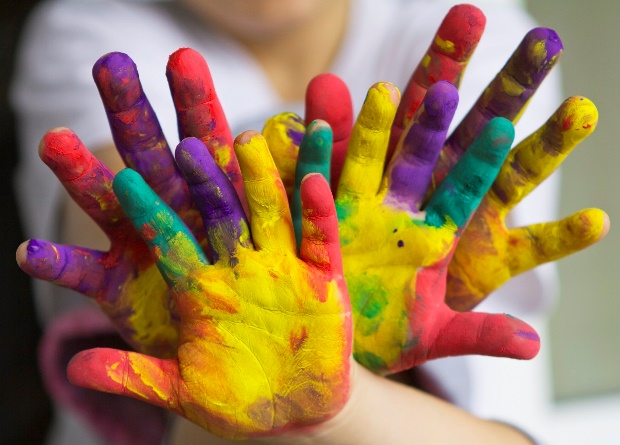 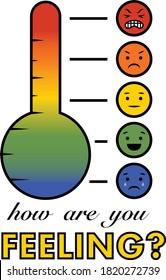 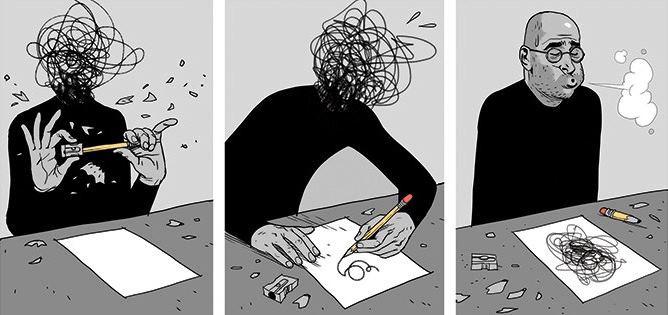 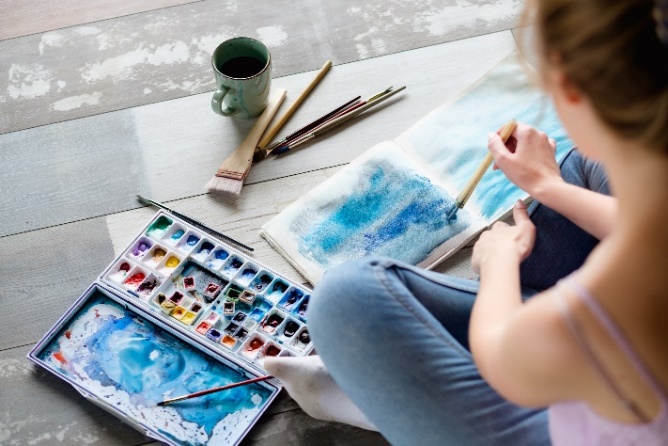 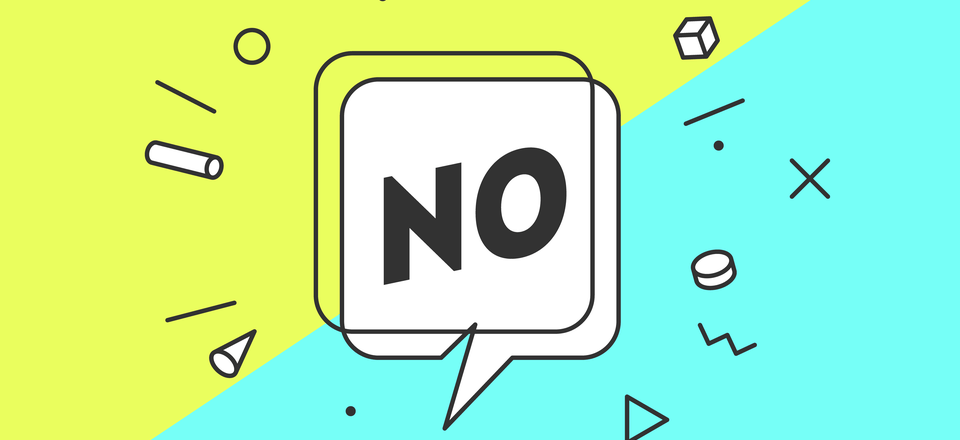 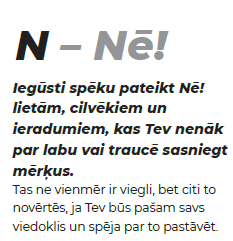 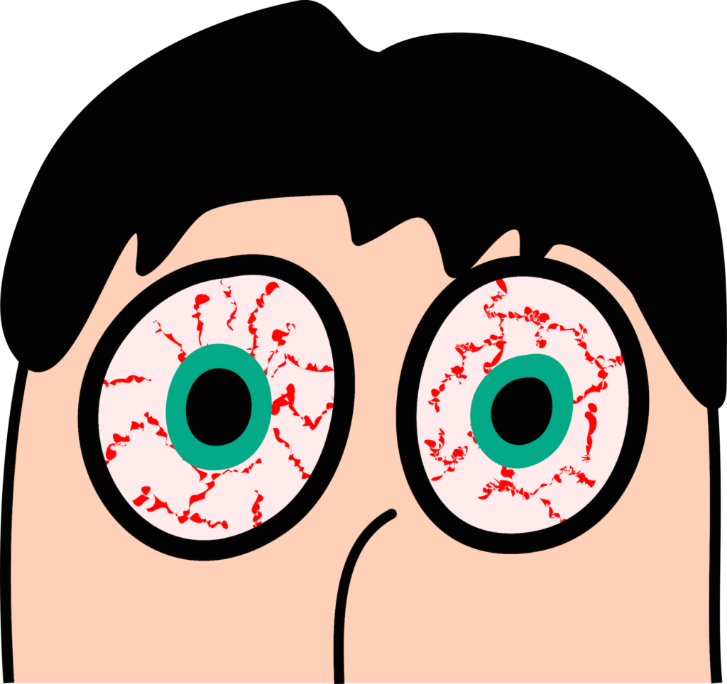 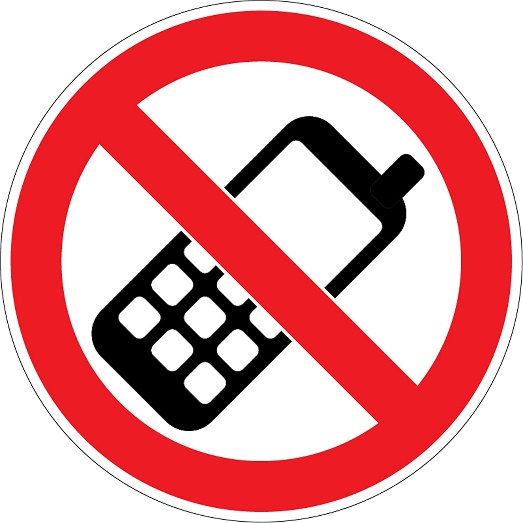 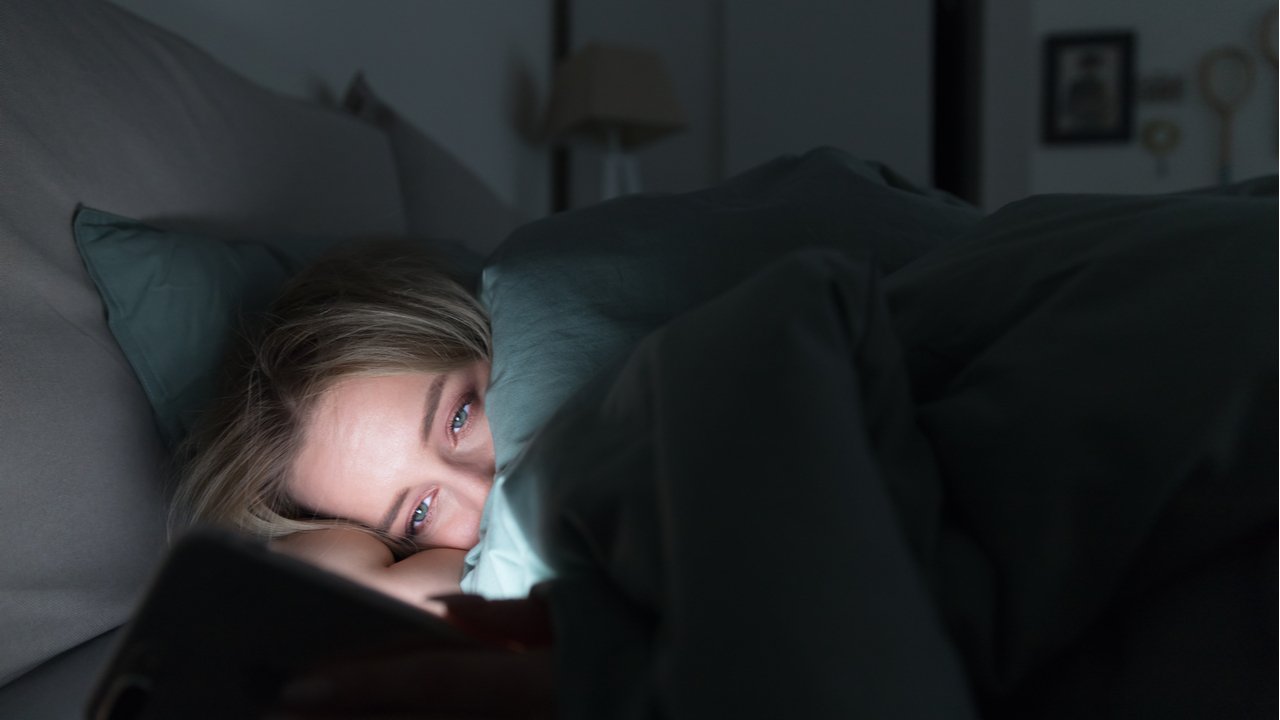 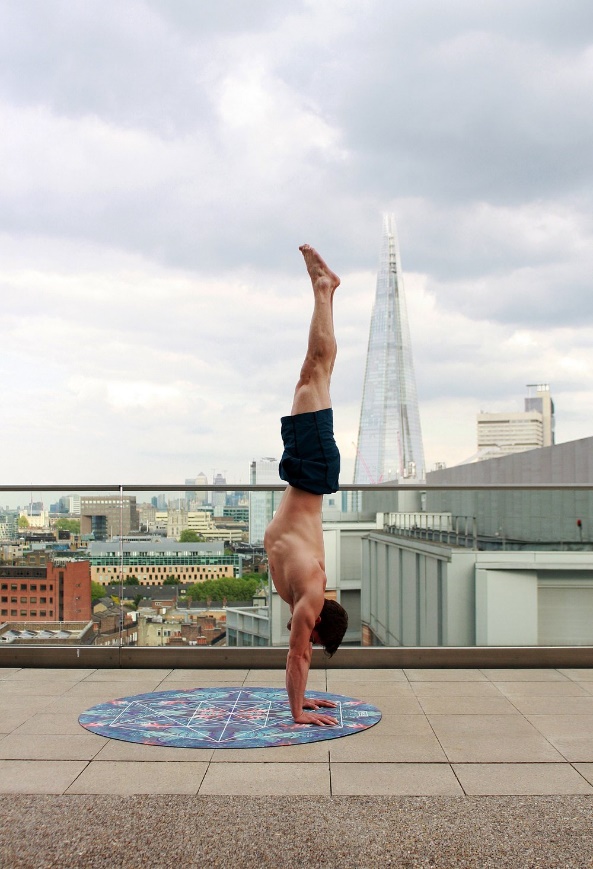 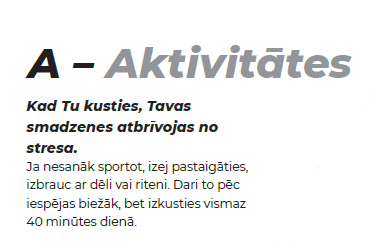 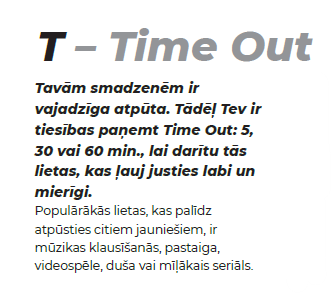 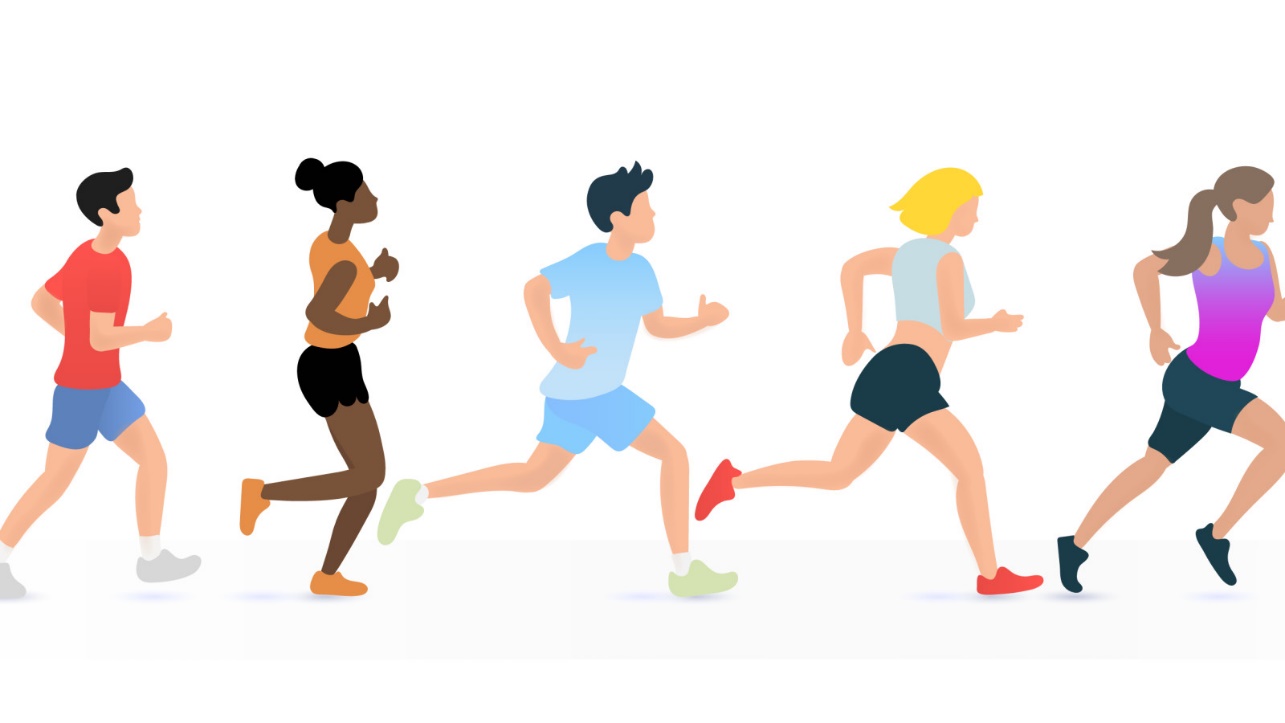 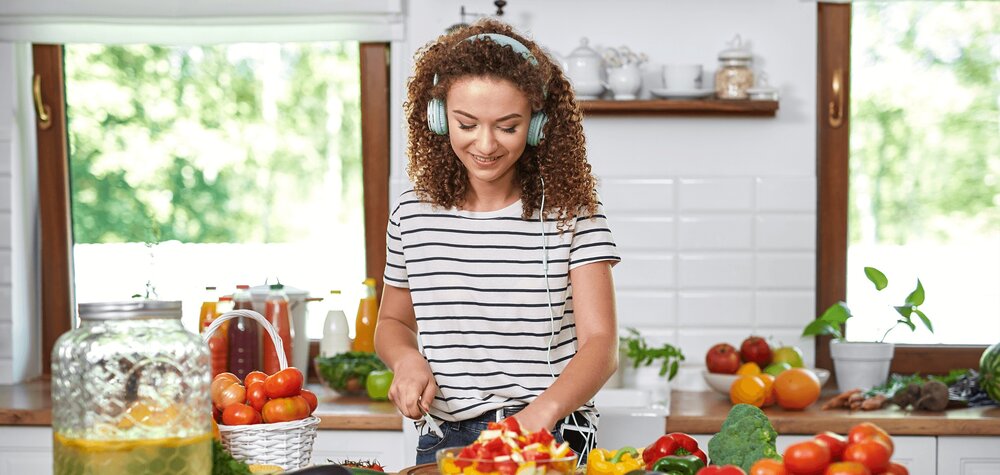 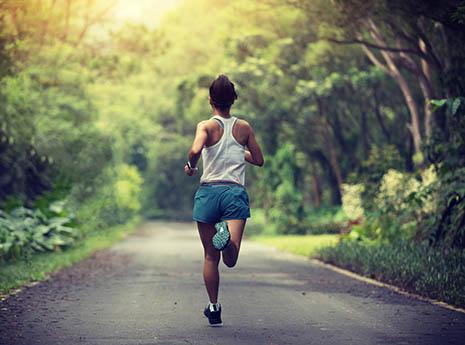 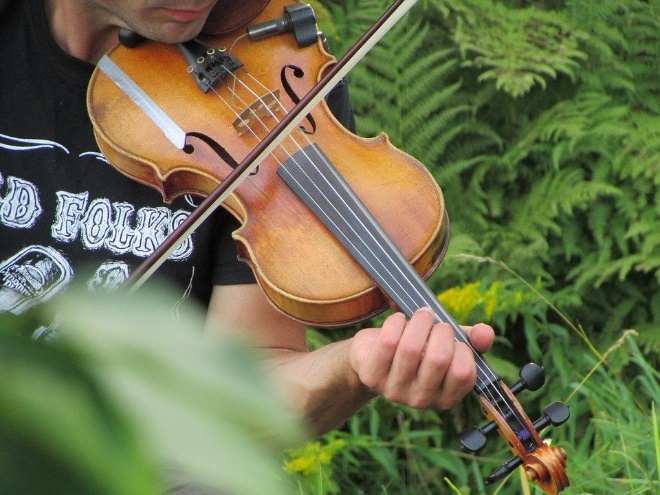 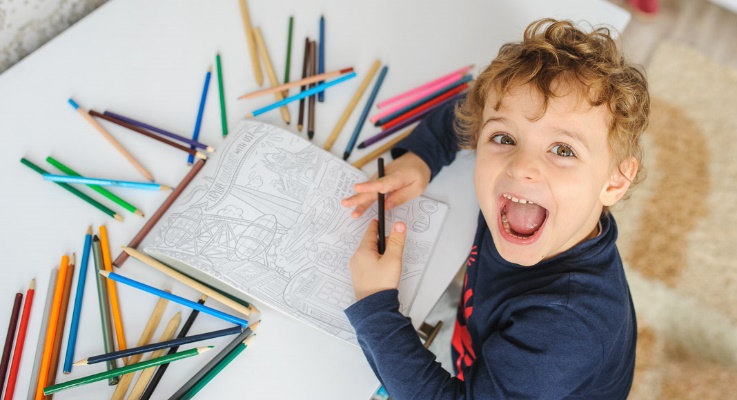 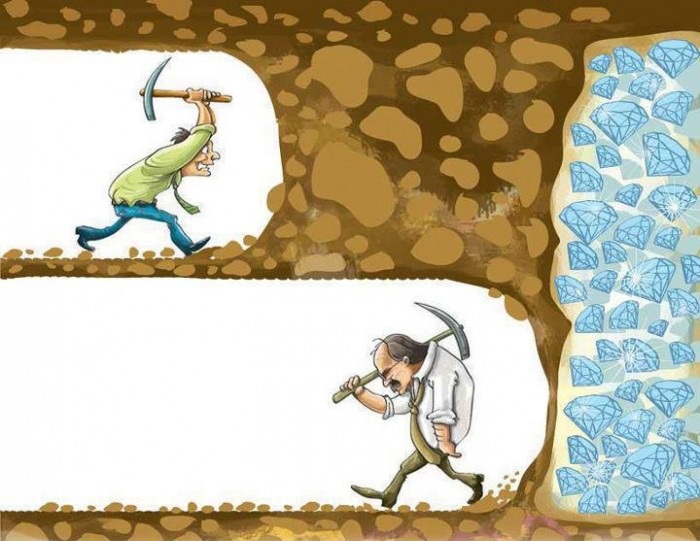 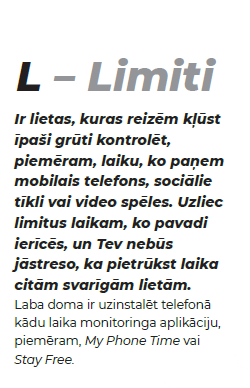 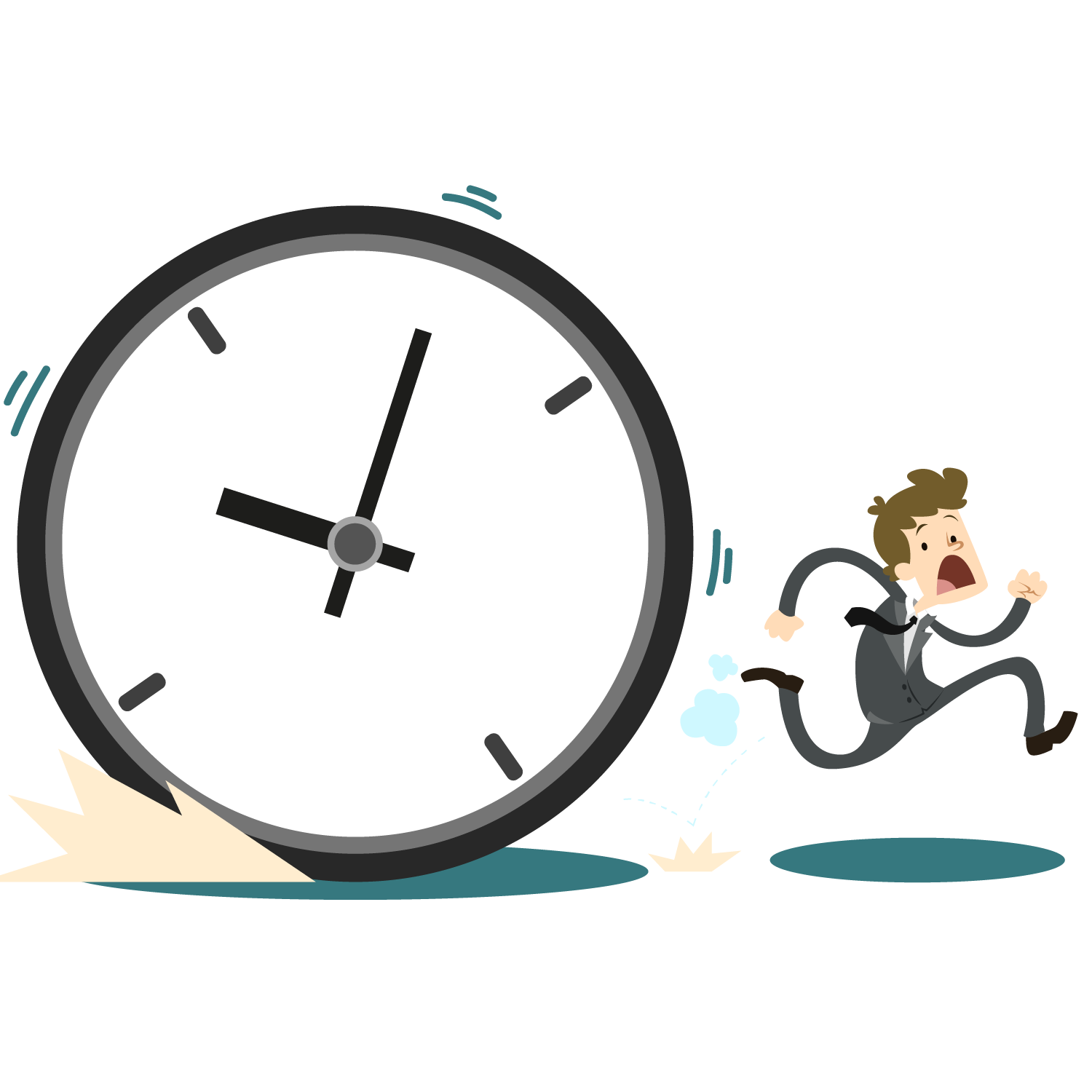 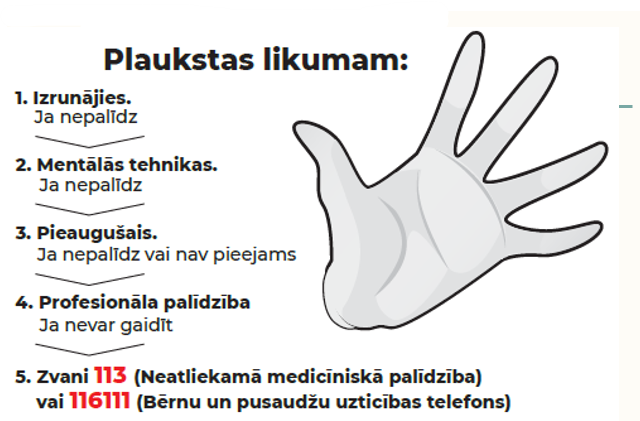 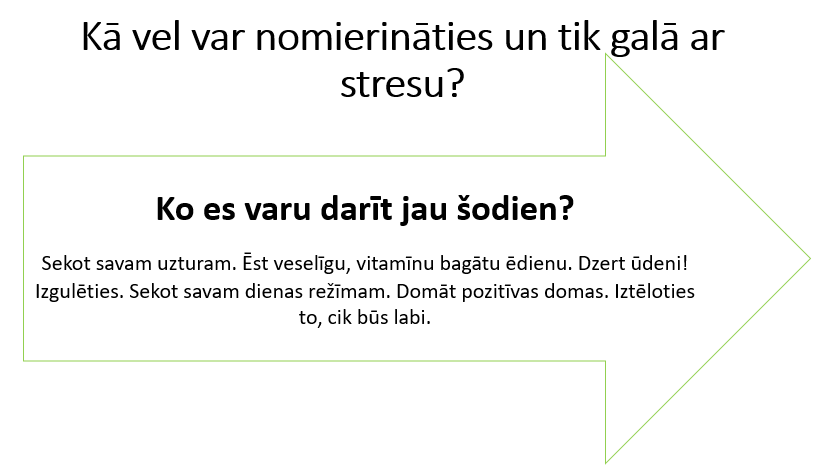 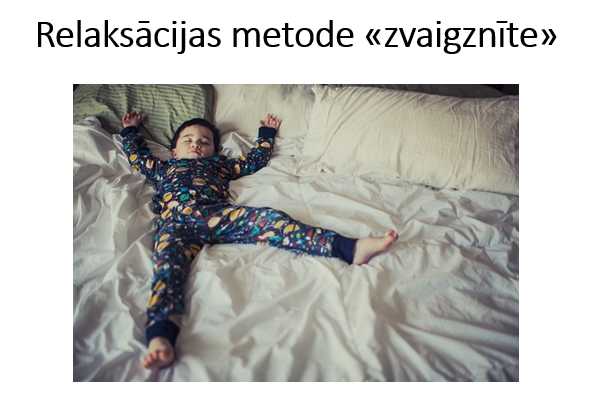 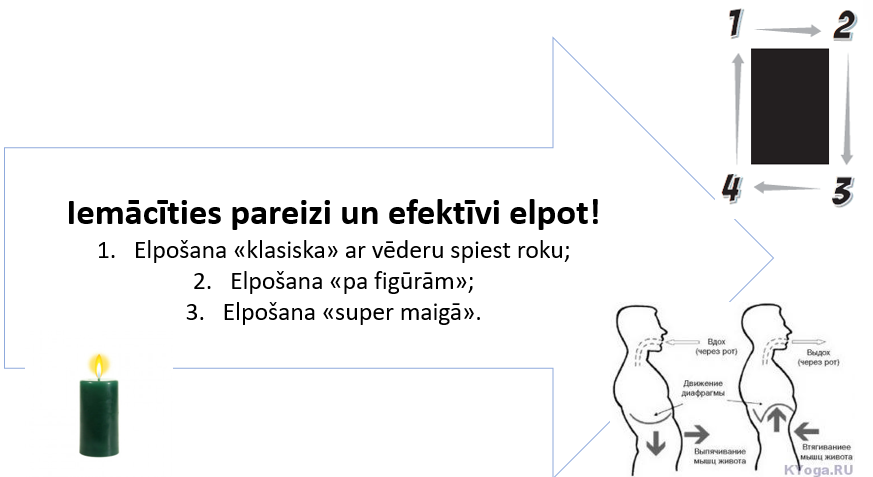 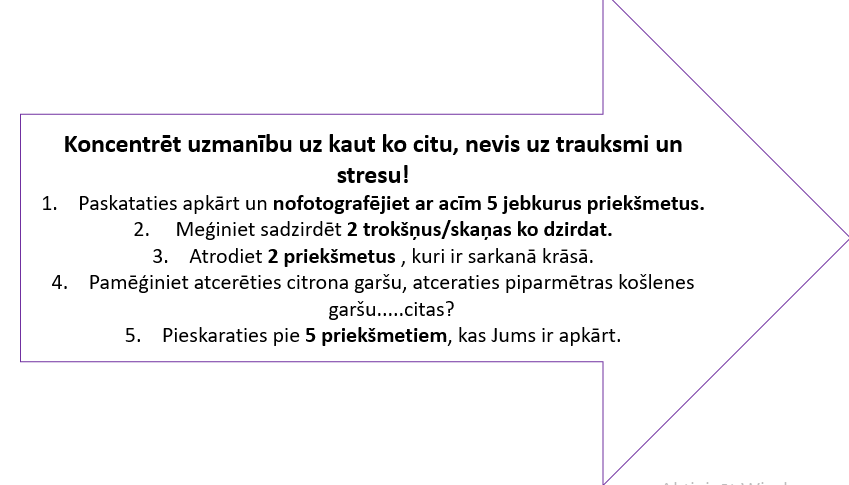 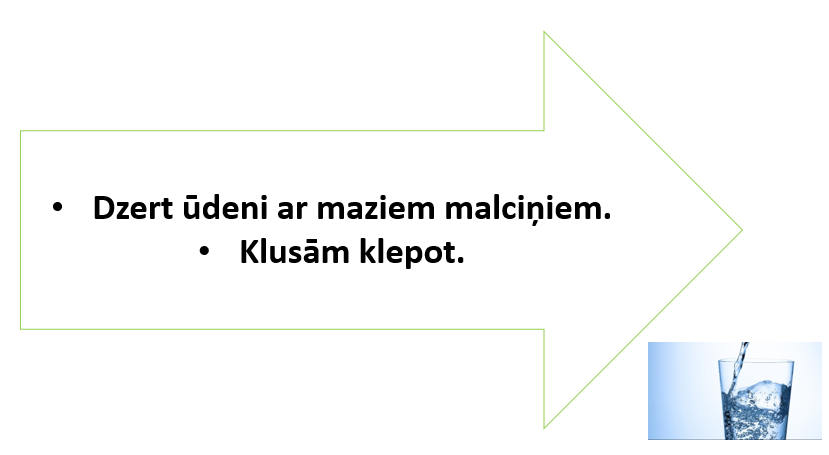 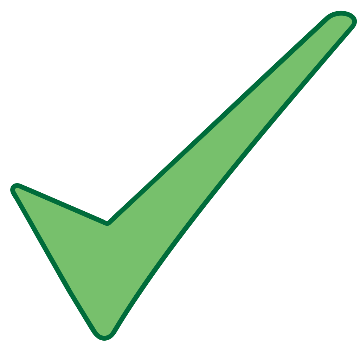 Nepieciešams atslābināt muskuļus. Saspringta muskulatūra uztur iekšējo spriedzi! 

Mierīgi apsēsties, aizvērt acis un izjust kā darbojas jūsu maņu orgāni – ko es dzirdu, ko jūt mans ķermenis, uztvert apkārtējās smaržas un gaisa plūsmas. 

Domāt pozitīvi! Ja gaidāms svarīgs notikums, kas rada stresu (eksāmens, darba intervija, nozīmīga tikšanās), uztvert to kā iespēju.
Sastādīsim kopā mūsu TOP 5 vai TOP 10 mentālās veselības špiķeri
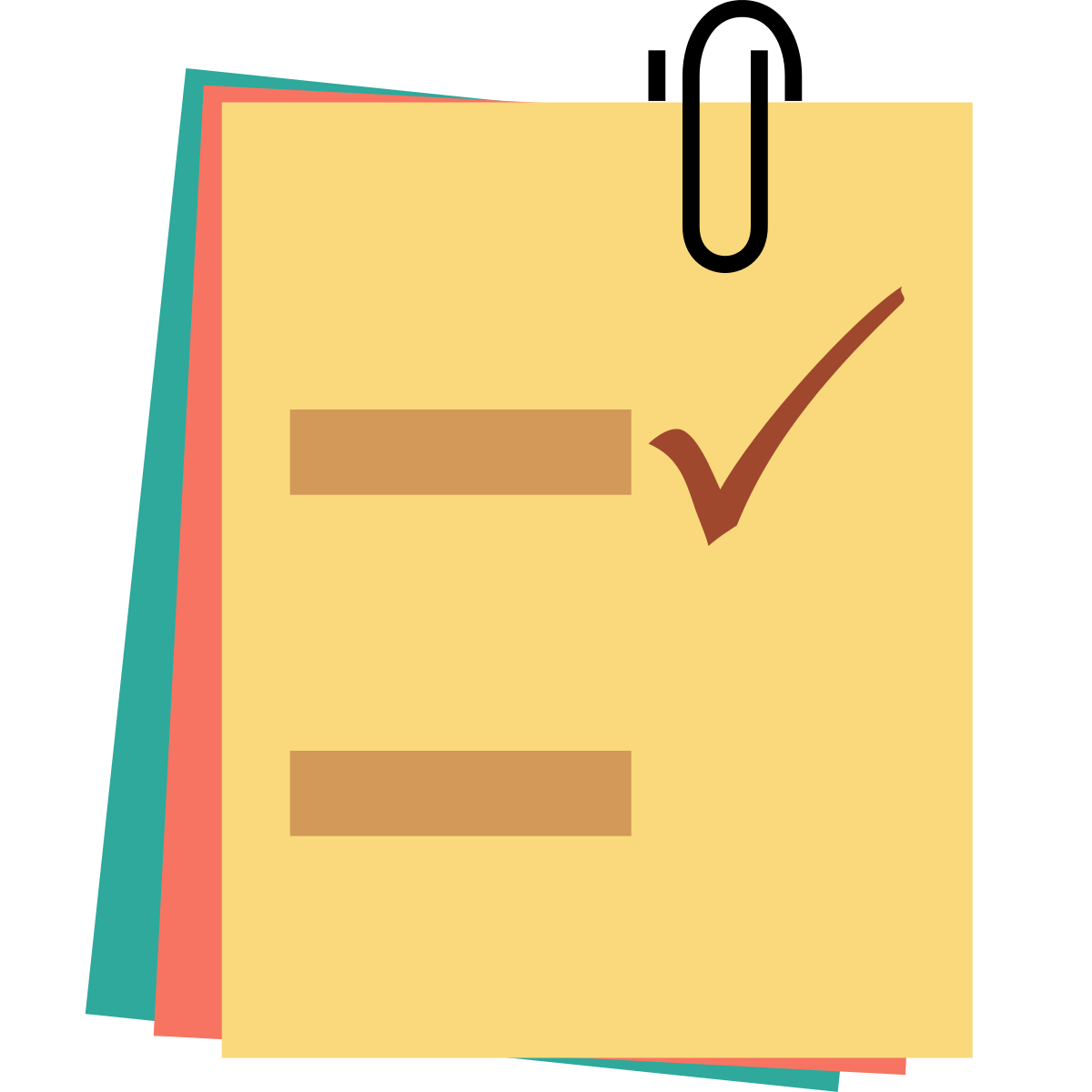 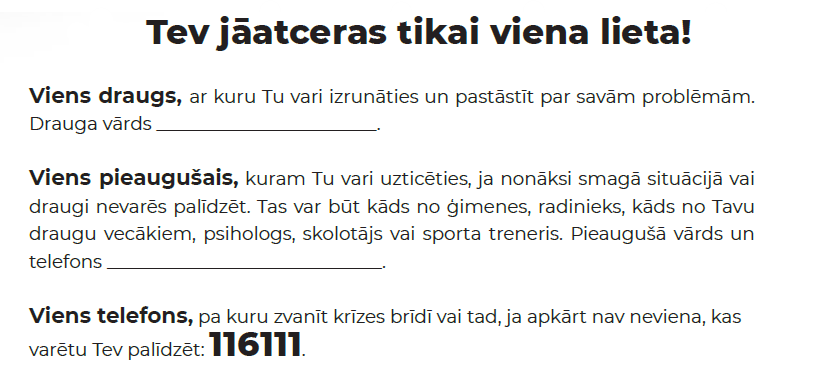 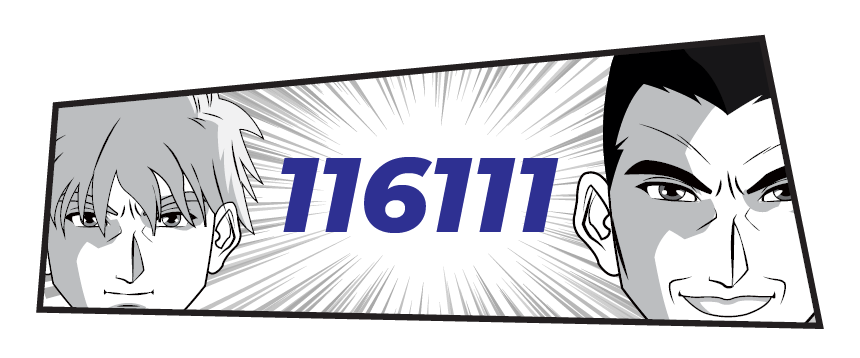 Ja TU redzi ka kādam (vai arī Tev) vajadzīga palīdzība, šeit ir resursi.
Steidzama palīdzība:
PUSAUDŽU RESURSU CENTRS DAUGAVPILĪ Daugavpilī - tālrunis  +371 25635533; e-pasts  daugavpils@pusaudzucentrs.lv 

https://www.daugavpils.lv/pilseta/par-daugavpili/pilsetas-zinas/pusaudzu-resursu-centrs-tagad-ari-daugavpili 
Šet var saņemt psiholoģisku atbalstu un praktisku palīdzību- Diennakts krīzes centrs.
https://www.skalbes.lv/
DAUGAVPILS PILSĒTAS IZGLĪTĪBAS PĀRVALDĒ ir atbalsta nodaļa. Kontakti ir mājas lapā.
https://www.izglitiba.daugavpils.lv/profesionala-interesu-un-pieauguso-izglitibas-nodala
Pielikumā (skat.pielikums) ir spēcīgs informatīvs materiāls ar kontaktiem, kur var saņemt nopietnu atbalstu un klātienes konsultāciju ar speciālistiem bezmaksas. file:///C:/Users/D&I/Downloads/bezmaksas_palidziba_krize_2%20(1).pdf
Informācijai, atbalsts mentālai veselībai gan palīdzība, gan profilakse:Praktiski padomi, kā pasargāt pusaudzi no mentālām problēmām.https://www.e-klase.lv/aktualitates/raksti/praktiski-ekspertu-padomi-ka-pasargat-pusaudzi-no-mentalam-problemam?id=21189 Pusaudžu resursu centra ekspertu izstrādāti padomi un informācija par pusaudžu mentālo veselību, iespējamajiem simptomiem un risinājumiem.https://mot.lv/motivacijas-menesis/mentala-veseliba/ Instrumenti pozitīvas domāšanas un drosmes veicināšanai no MOT nodarbībām, kā arī jauniešu ieteikumi saviem vienaudžiem, lai veicinātu labu pašsajūtu.https://mot.lv/motivacijas-menesis/pozitivie-ieteikumi/  Apkopotas bezmaksas aplikācijas, kas var palīdzēt jauniešiem uzlabot savu emocionālo labsajūtu.https://mot.lv/motivacijas-menesis/aplikacijas-energijai/ Kā var palīdzēt atrisināt mentālās veselības grūtības?https://www.pusaudzis.lv/pusaudziem Ļoti daudz aktuālu problēmu aprakstīšana ar rekomendācijām. Ir arī videomateriāli.https://www.uzvediba.lv/blogs/  Pavadiet pēc iespējas vairāk laika kopā.Dejojiet!https://www.youtube.com/watch?v=gVfgTw_W_JY&ab_channel=Audi55   Pret tumšām domām ir spoži laifhaki! 😉
LAI JUMS VEICAS! ESAT VESELI!!!
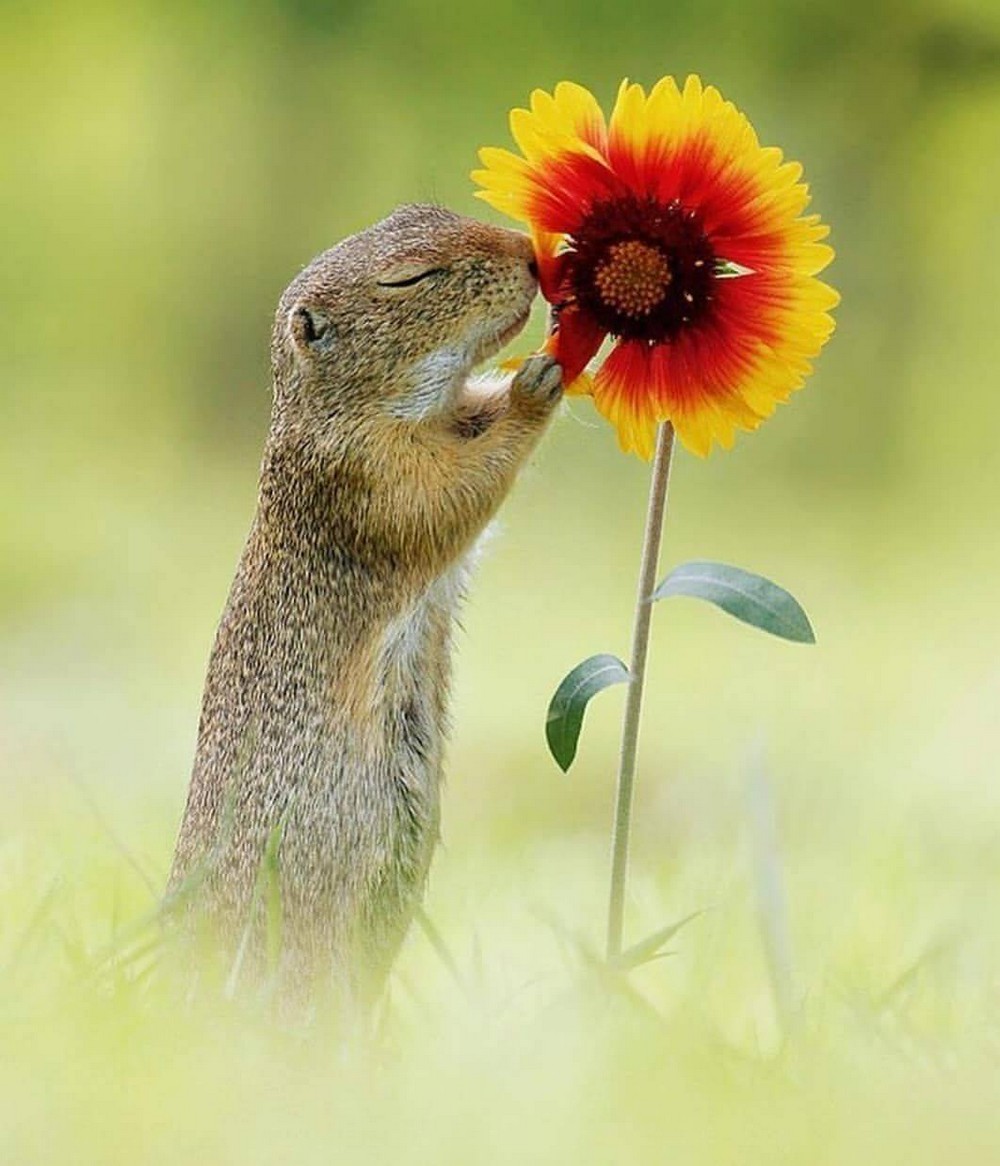